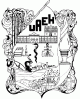 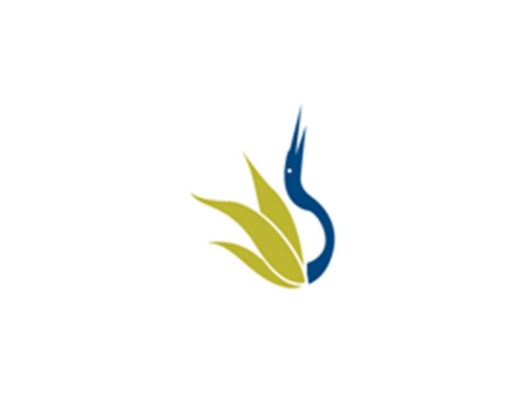 UNIVERSIDAD AUTÓNOMA DEL ESTADO DE HIDALGO
ESCUELA SUPERIOR DE ZIMAPÁN
Licenciatura en Derecho

Tema:»DELITOS FISCALES»

Lic. Noemí Romero Arciniega

Enero-Junio 2016
Tema: «DELITOS FISCALES»


Resumen:

Las acciones u omisiones, tipificadas como delitos en materia fiscal, se refieren a las modalidades previstas en el Código Penal Federal, como ejemplo de ellas, encontramos la defraudación fiscal y contrabando, donde el sujeto activo del delito es el contribuyente y el pasivo la Hacienda pública, en esta oportunidad abordamos los supuestos legales que configuran estos tipos penales.
Palabras clave:

Obligación fiscal, fisco, declaratoria, contrabando, defraudación fiscal, actualizaciones, recargos.
Objetivo general:
Los alumnos conocerán las conductas tipificadas como delitos en el Código Fiscal de la Federación e identificarán las diferencias con las infracciones cometidas en materia fiscal
Delitos Fiscales; Acciones u omisiones, que van en contra del Erario Público Nacional, cometidos por los contribuyentes.
La SHCP formula querella por la comisión de DELITOS FISCALES, en contra del FISCO FEDERAL, se formula DECLARATORIA en caso de CONTRABANDO.
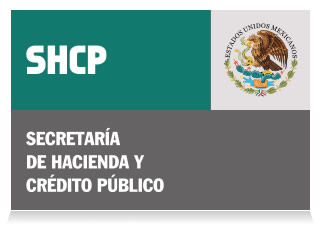 Existe el SOBRESEIMIENTO, en caso de delitos fiscales cuando se pagan contribuciones, sanciones o recargos.

	La forma de denunciar delitos fiscales es a través de querella o DECLARATORIA DE PERJUICIO.
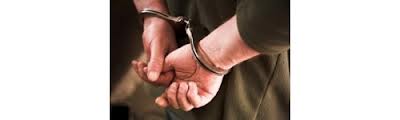 Para otorgar la libertad caucional por delitos fiscales se requiere cuantificar actualizaciones y recargos.

Art. 95 Responsables de los delitos fiscales
Responsable de encubrimiento en los delitos fiscales. Art. 96
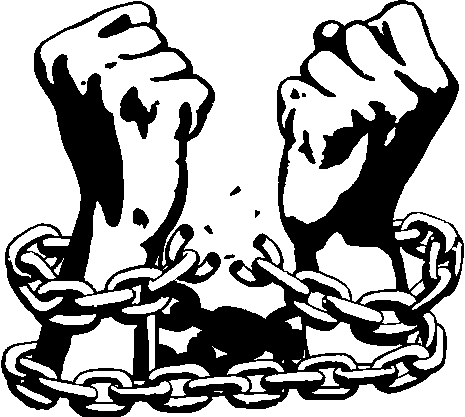 Existen agravantes en cuanto a los delitos fiscales en los casos que se trate de un funcionario o empleado público 
     ( de 3 a 6 años más de prisión).
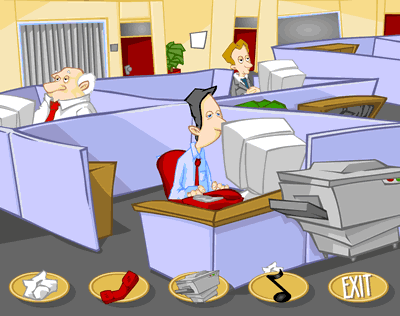 Atendiendo el artículo 102 del Código Fiscal de la Federación menciona que se comete el delito de contrabando quien introduzca al país o extraiga de él mercancías: 

Omitiendo el pago total o parcial de las contribuciones o cuotas compensatorias que deban cubrirse.

II. Sin permiso de autoridad competente, cuando sea necesario este requisito. 

III. De importación o exportación prohibida.

También comete delito de contrabando quien interne mercancías extranjeras procedentes de las zonas libres al resto del país en cualquiera de los casos anteriores, así como quien las extraiga de los recintos fiscales o fiscalizados sin que le hayan sido entregados legalmente por las autoridades o por las personas autorizadas para ello.
Atendiendo el artículo 107 del Código Fiscal de la Federación, el delito de contrabando será calificado cuando se cometa: 
Con violencia física o moral en las personas. 

II. De noche o por lugar no autorizado para la entrada o salida del país de mercancías.

III. Ostentándose el autor como funcionario o empleado público. 

IV. Usando documentos falsos. 

V. Por tres o más personas.
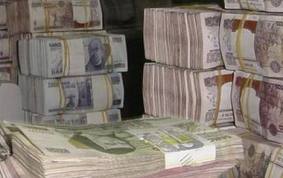 DELITOS POR DEFRAUDACIÓN FISCAL
ART. 108
OTRAS CONDUCTAS RELACIONADAS CON LA DEFRAUDACIÓN FISCAL ART. 109

OTRAS CONDUCTAS TIPIFICADAS COMO DELITOS FISCALES ART. 110 AL 115 BIS
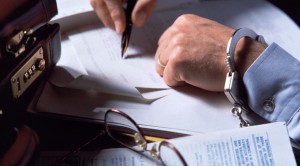 Artículo 108, del Código Fiscal de la Federación, que dispone: 

“Comete el delito de defraudación fiscal quien con uso de engaños o aprovechamiento de errores, omita total o parcialmente el pago de alguna contribución u obtenga un beneficio indebido con perjuicio del fisco federal.”
Los elementos de tipo penal del delito de defraudación fiscal son: 
a) Engaños, o aprovechamientos de errores. 

b) Omisión total o parcial en el pago de una contribución.
BIBLIOGRAFÍA
Nandayapa, A. d. (2009). Delitos fiscales en México. En A. d. Nandayapa, Delitos fiscales en México (pág. 109). México: Ed. De la mar.